11th Grade
Science Subject for High School
Forces
Here is where your presentation begins
Contents of this template
Here’s what you’ll find in this Slidesgo template: 
A slide structure based on a education presentation, which you can easily adapt to your needs. For more info on how to edit the template, please visit Slidesgo School or read our FAQs.
An assortment of graphic resources that are suitable for use in the presentation can be found in the alternative resources slide.
A thanks slide, which you must keep so that proper credits for our design are given.
A resources slide, where you’ll find links to all the elements used in the template.
Instructions for use.
Final slides with: 
The fonts and colors used in the template.
A selection of illustrations. You can also customize and animate them as you wish with the online editor. Visit Storyset to find more. 
More infographic resources, whose size and color can be edited. 
Sets of customizable icons of the following themes: general, business, avatar, creative process, education, help & support, medical, nature, performing arts, SEO & marketing, and teamwork.
You can delete this slide when you’re done editing the presentation.
Table of contents
Introduction
03
Gravity
01
You can describe the topic of the section here
You can describe the topic of the section here
02
04
About newton
Other laws
You can describe the topic of the section here
You can describe the topic of the section here
Whoa!
This can be the part of the presentation where you introduce yourself, write your email…
Introduction to forces
Mercury is the closest planet to the Sun and the smallest one in the Solar System
The two pillars of physics
Quantum Theory
Special Relativity
Venus has a beautiful name and is the second planet from the Sun. Venus is hot and has a poisonous atmosphere
Mercury is the closest planet to the Sun and the smallest one in the Solar System—it’s a bit larger than the Moon
01
Introduction
You can enter a subtitle here if you need it
Newton’s First and Third Laws
Do you know what helps you make your point clear?
Lists like this one:
They’re simple 
You can organize your ideas clearly
You’ll never forget to buy milk!
And the most important thing: the audience won’t miss the point of your presentation
“This is a quote, words full of wisdom that someone important said and can make the reader get inspired.”
—Someone Famous
Newton’s Second Law
Venus has a beautiful name and is the second planet from the Sun. It’s terribly hot, even hotter than Mercury, and its atmosphere is extremely poisonous
Laws of force
Mercury
Pluto
Mass
Jupiter
Force
Neptune
Gravity
Mars
Venus
Saturn
Earth
Awesome words
Lab: Newton’s Second Law
Force
Body
Proportion
Mercury is the smallest planet
Venus has high temperatures
Mars is actually a very cold place
Mass
Movement
Acceleration
Saturn is composed of helium and oxygen
Jupiter is the biggest planet of them all
Neptune is very far from the Sun
02
About Newton
You can enter a subtitle here if you need it
Law of Gravity
Interaction
Body
Venus is the second planet from the Sun
Jupiter is the biggest planet of them all
Mass
Pull
Despite being red, Mars is a cold place
Saturn is a gas giant and has several rings
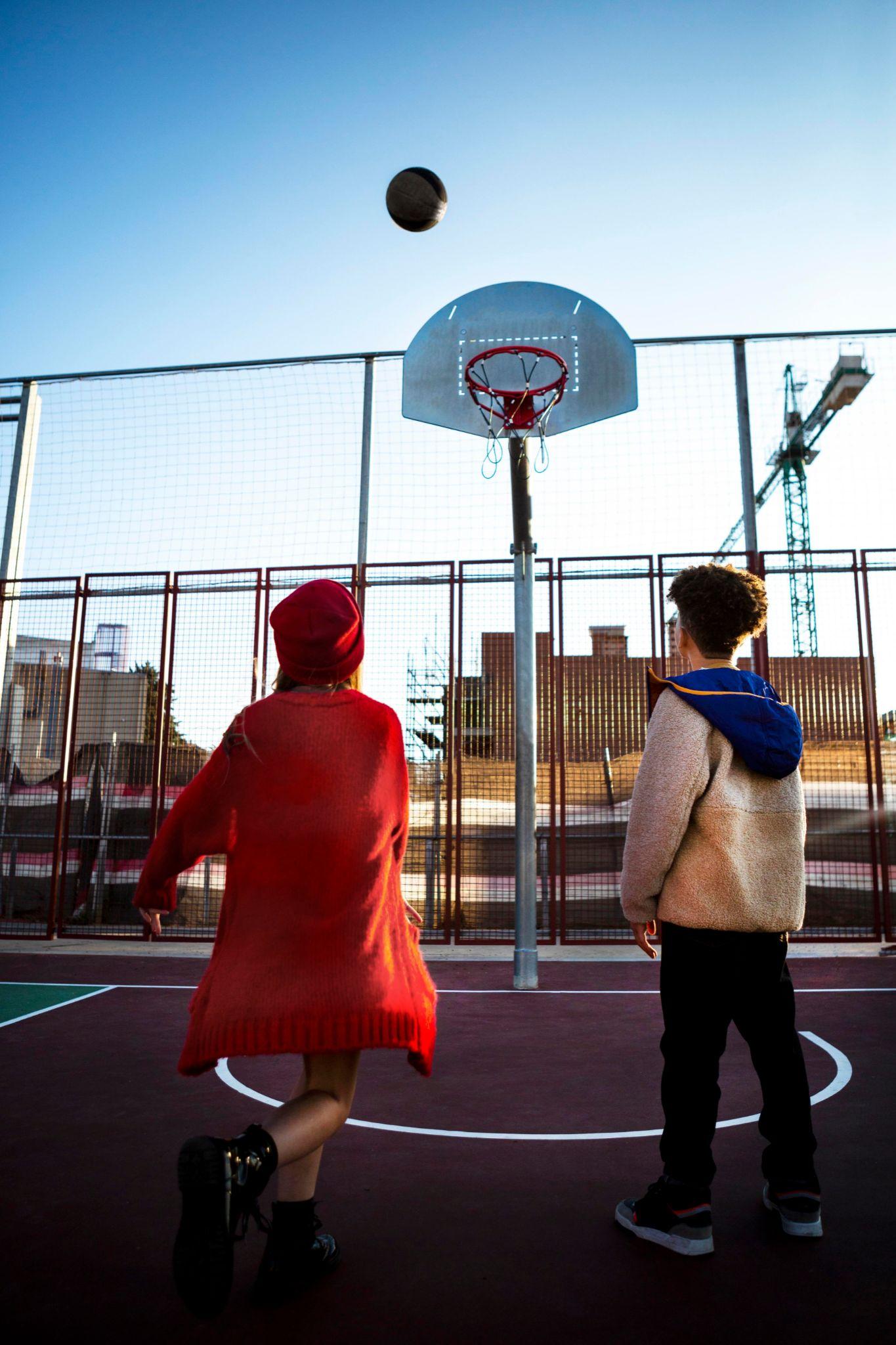 A picture always reinforces the concept
Images reveal large amounts of data, so remember: use an image instead of a long text. Your audience will appreciate it
Impulse and momentum
Force
Jupiter is the biggest planet of them all
Quantity
Neptune is very far from the Sun
Weight
Mercury is a very small planet
Movement
Venus has high temperatures
Physics progression
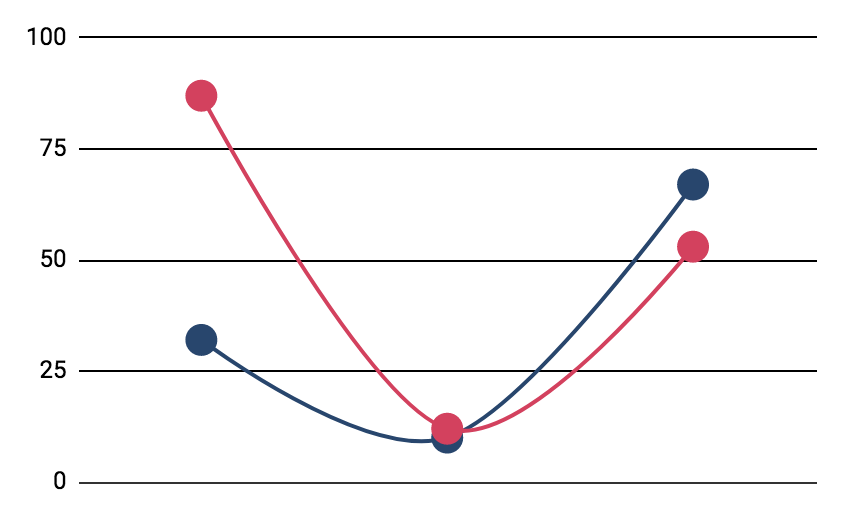 Mercury
It’s the closest planet to the Sun
Jupiter
It’s the biggest planet of them all
Follow the link in the graph to modify its data and then paste the new one here. For more info, click here
Gravity
03
You can enter a subtitle here if you need it
Newton's contributions
1664
1667
1670
1704
Mercury
Mars
Jupiter
Neptune
Jupiter is the biggest planet in the entire Solar System
It’s the closest planet to the Sun and the smallest one
Despite being red, Mars is actually a very cold place full of iron oxide
Neptune is an ice giant and the farthest planet from the Sun
150,000
Big numbers catch your audience’s attention
Use of force laws
Jupiter
Jupiter is the biggest planet of them all
Mercury
Mercury is a very small planet
Mars
Despite being red, Mars is very cold
True or false
A picture is worth a thousand words
Conservation of momentum
You can give a brief description of the topic you want to talk about here. If you want to talk about Mercury, you can say that it’s the smallest planet in the entire Solar System
Constants of the laws
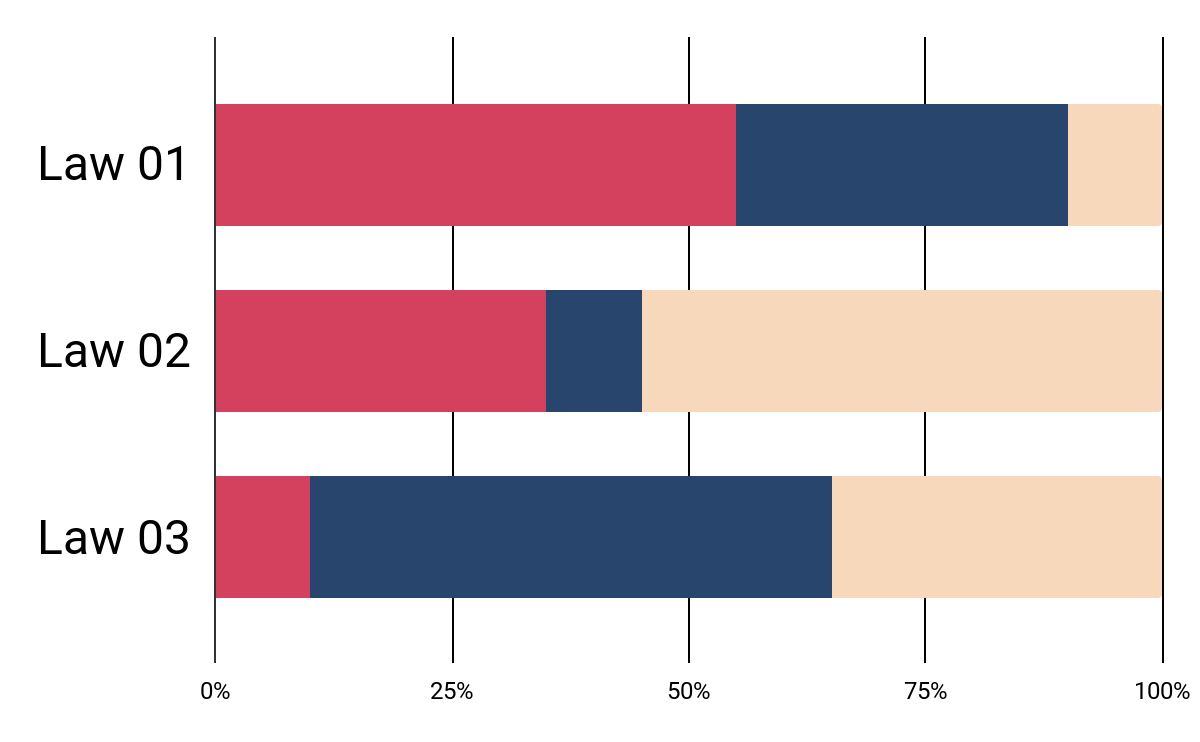 Venus
Venus is the second planet from the Sun
Despite being red, Mars is a cold place
Mars
Jupiter
It’s the biggest planet in the Solar System
Follow the link in the graph to modify its data and then paste the new one here. For more info, click here
9h 55m 23s
Is Jupiter's rotation period
333,000
Earths is the Sun’s mass
386,000 km
Is the distance between Earth and Moon
Desktop software
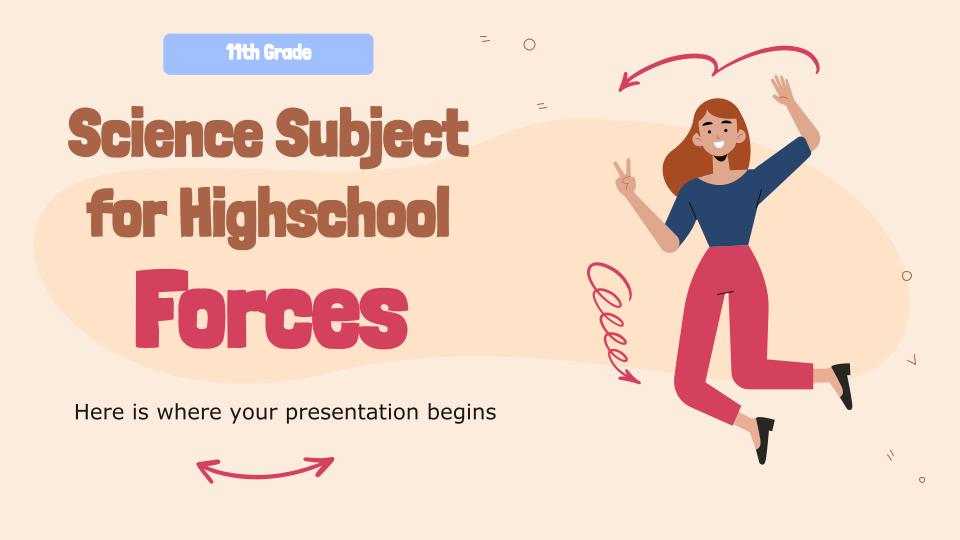 You can replace the image on the screen with your own work. Just right-click on it and select “Replace image”
Mobile web
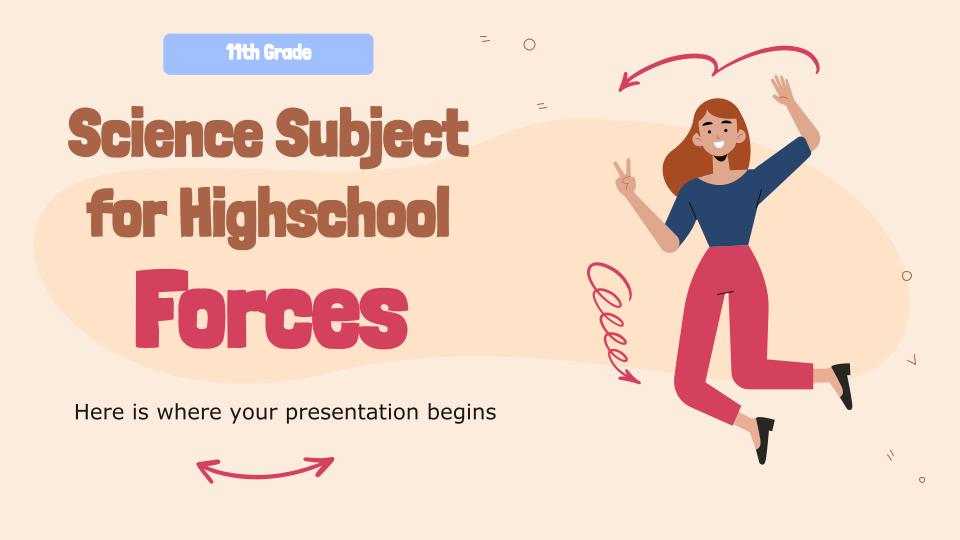 You can replace the image on the screen with your own work. Just right-click on it and select “Replace image”
Tablet app
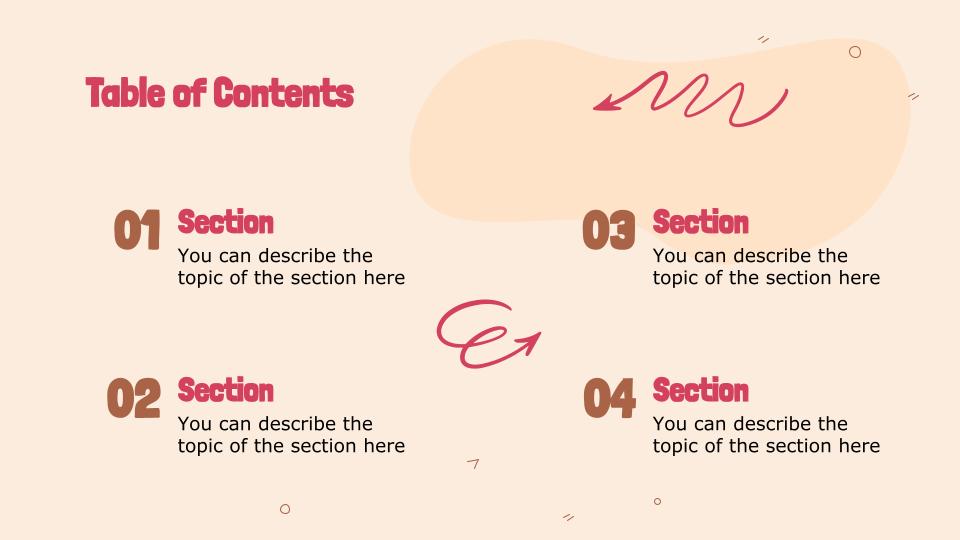 You can replace the image on the screen with your own work. Just right-click on it and select “Replace image”
How the laws affect our lives
25%
40%
Mercury
Neptune
It’s the closest planet to the Sun and the smallest in the Solar System
Neptune is the farthest planet from the Sun. It’s an ice giant
35%
Jupiter
Despite being red, Mars is actually a cold place. It’s full of iron oxide dust
Lab: conservation of linear momentum
Action
Reaction
Venus is the second planet from the Sun
Jupiter is the biggest planet of them all
Force
Time
Saturn is a gas giant and has several rings
Despite being red, Mars is a cold place
Our teachers
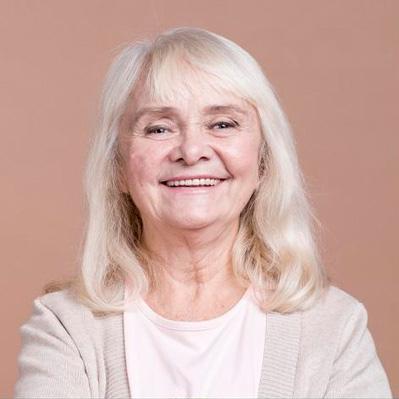 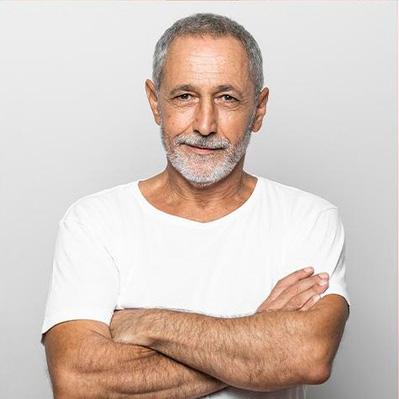 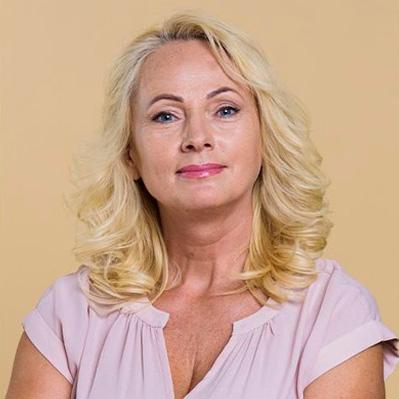 Jenna Robins
Susan Studel
Timmy Henrys
You can speak a bit about this person here
You can speak a bit about this person here
You can speak a bit about this person here
Thanks!
Do you have any questions?

youremail@freepik.com 
+91  620 421 838 
yourcompany.com
Please keep this slide for attribution
Alternative Resources
Here’s an assortment of alternative resources whose style fits the one of this template
Photos
Children playing basketball together outdoors
Full shot girl jumping rope
Vectors
Hand drawn flat tourists
Hand drawn people jumping
Hand drawn flat people hobbies
Hand drawn flat people talking
Hand drawn collection of different profile icons
Resources
Did you like the resources on this template? Get them for free at our other websites:
Photos
Back view children playing basketball together outdoors
Long shot kids jumping together
People collage design
Vectors
Hand drawn flat family scenes I
Hand drawn flat family scenes II
Hand drawn flat family scenes III
Hand drawn flat people jumping I
Hand drawn flat people jumping II
Hand drawn flat people jumping III
Collection of hand drawn profile icons of different people
Instructions for use (premium users)
In order to use this template, you must be a Premium user on Slidesgo.
You are allowed to:
Modify this template.
Use it for both personal and commercial purposes.
Hide or delete the “Thanks” slide and the mention to Slidesgo in the credits.
Share this template in an editable format with people who are not part of your team.
You are not allowed to:
Sublicense, sell or rent this Slidesgo Template (or a modified version of this Slidesgo Template).
Distribute this Slidesgo Template (or a modified version of this Slidesgo Template) or include it in a database or in any other product or service that offers downloadable images, icons or presentations that may be subject to distribution or resale.
Use any of the elements that are part of this Slidesgo Template in an isolated and separated way from this Template.
Register any of the elements that are part of this template as a trademark or logo, or register it as a work in an intellectual property registry or similar.
For more information about editing slides, please read our FAQs or visit Slidesgo School:
https://slidesgo.com/faqs and https://slidesgo.com/slidesgo-school
Fonts & colors used
This presentation has been made using the following fonts:
Londrina Solid
(https://fonts.google.com/specimen/Londrina+Solid)

Cabin
(https://fonts.google.com/specimen/Cabin)
#f7d8ba
#28466d
#d3415e
#000000
#a96448
Storyset
Create your Story with our illustrated concepts. Choose the style you like the most, edit its colors, pick the background and layers you want to show and bring them to life with the animator panel! It will boost your presentation. Check out How it Works.
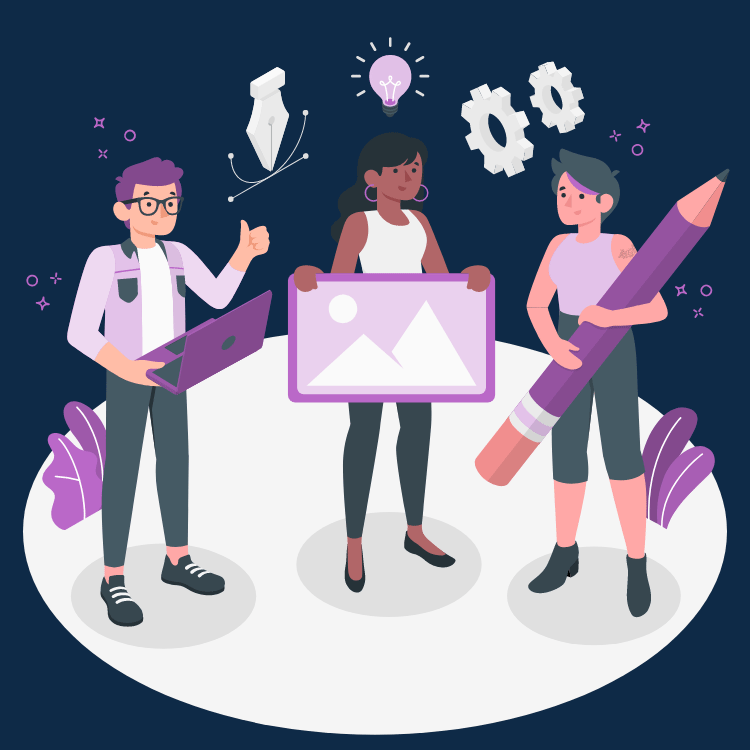 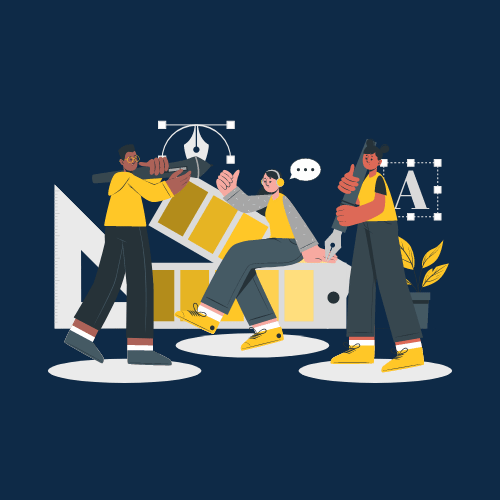 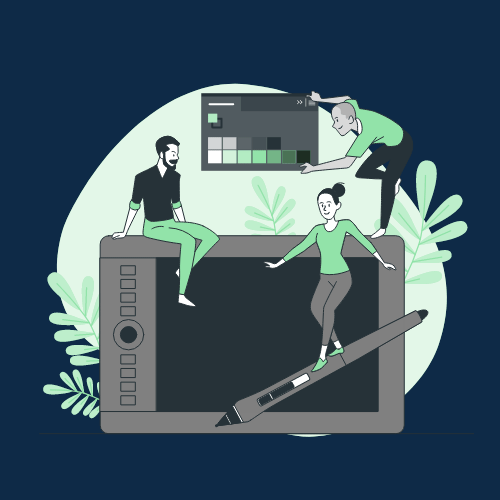 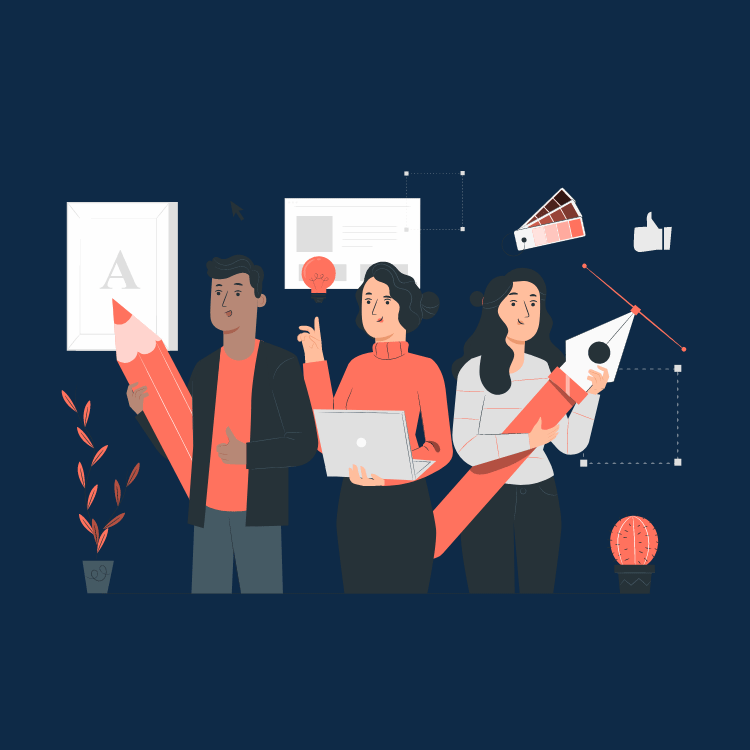 Pana
Amico
Bro
Rafiki
Cuate
Use our editable graphic resources...
You can easily resize these resources without losing quality. To change the color, just ungroup the resource and click on the object you want to change. Then, click on the paint bucket and select the color you want. Group the resource again when you’re done. You can also look for more infographics on Slidesgo.
FEBRUARY
JANUARY
MARCH
APRIL
PHASE 1
Task 1
FEBRUARY
MARCH
APRIL
MAY
JUNE
JANUARY
Task 2
PHASE 1
Task 1
Task 2
PHASE 2
Task 1
Task 2
...and our sets of editable icons
You can resize these icons without losing quality.
You can change the stroke and fill color; just select the icon and click on the paint bucket/pen.
In Google Slides, you can also use Flaticon’s extension, allowing you to customize and add even more icons.
Educational Icons
Medical Icons
Business Icons
Teamwork Icons
Help & Support Icons
Avatar Icons
Creative Process Icons
Performing Arts Icons
Nature Icons
SEO & Marketing Icons
Premium infographics...
Text 2
Text 3
Text 1
“Mercury is closest planet to the Sun and the smallest”
“Despite being red, Mars is a cold place full of iron oxide”
Add the Title here
2016
2017
2018
2019
2020
“Venus has a beautiful name and is the second planet”
“Saturn is a gas giant and has several rings”
“Neptune is the farthest-known planet from the Sun”
Text 4
Text 5
Text 6
Premium infographics...
75%
“Mercury is closest planet to the Sun and the smallest”
75%
“Mercury is closest planet to the Sun and the smallest”
TITLE 1
“Mercury is closest planet to the Sun and the smallest”
“Mercury is closest planet to the Sun and the smallest”
Premium Icons
Digital Marketing
Premium Icons
Online Learning
Premium Icons
Laboratory
Premium Icons
Goals & Results
Premium Icons
Infographics Elements
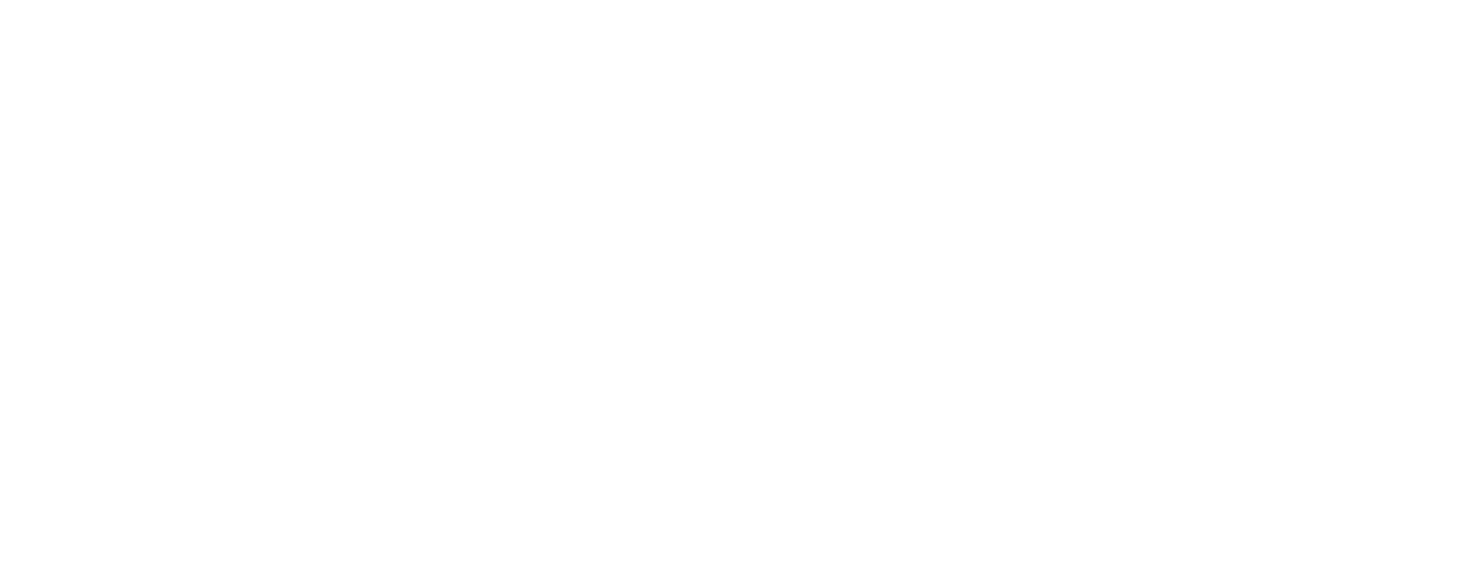